Are these habitats healthy or not healthy?
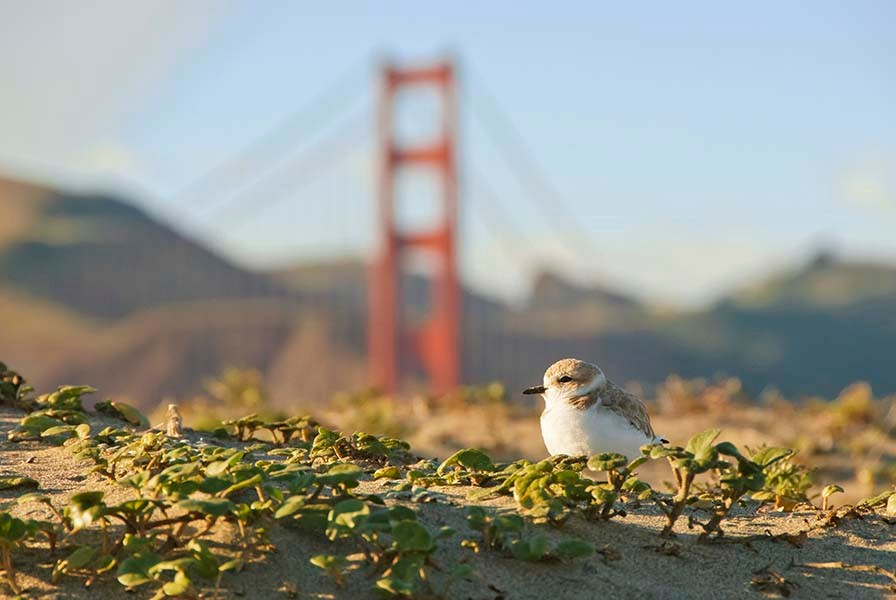 Snowy Plovers on the Beach - Healthy or not healthy?
Dead Fish - Healthy or not healthy?
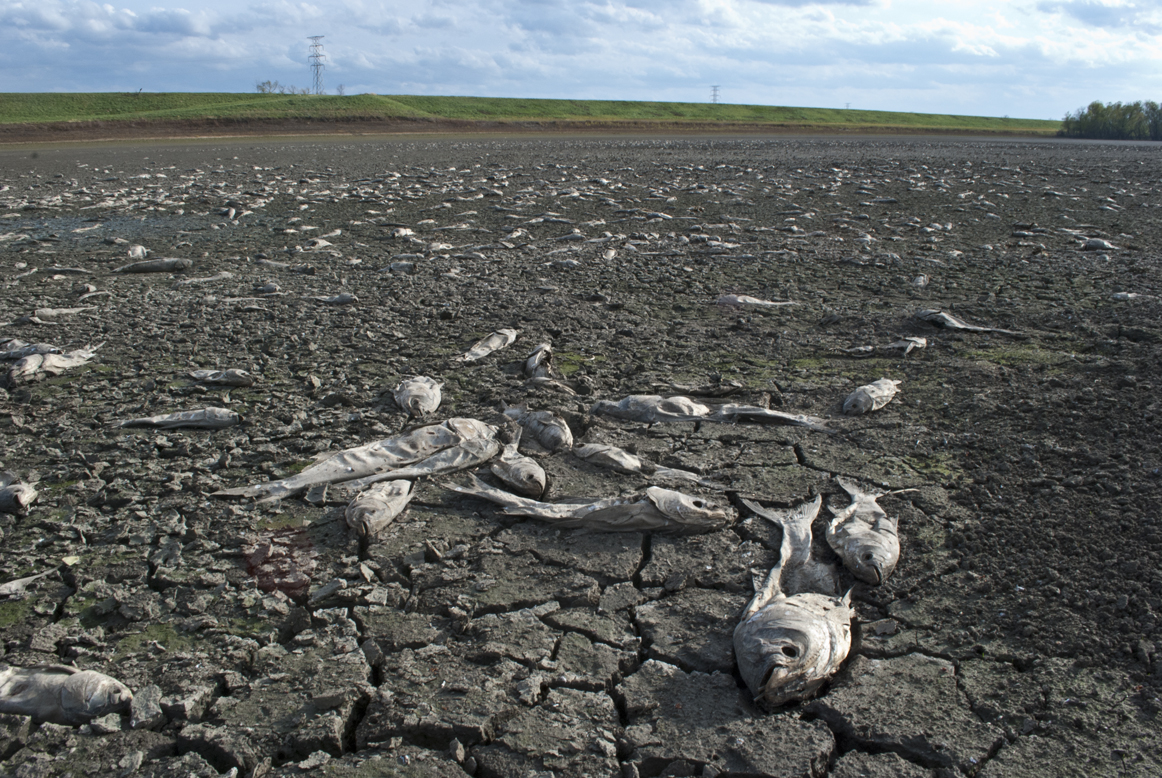 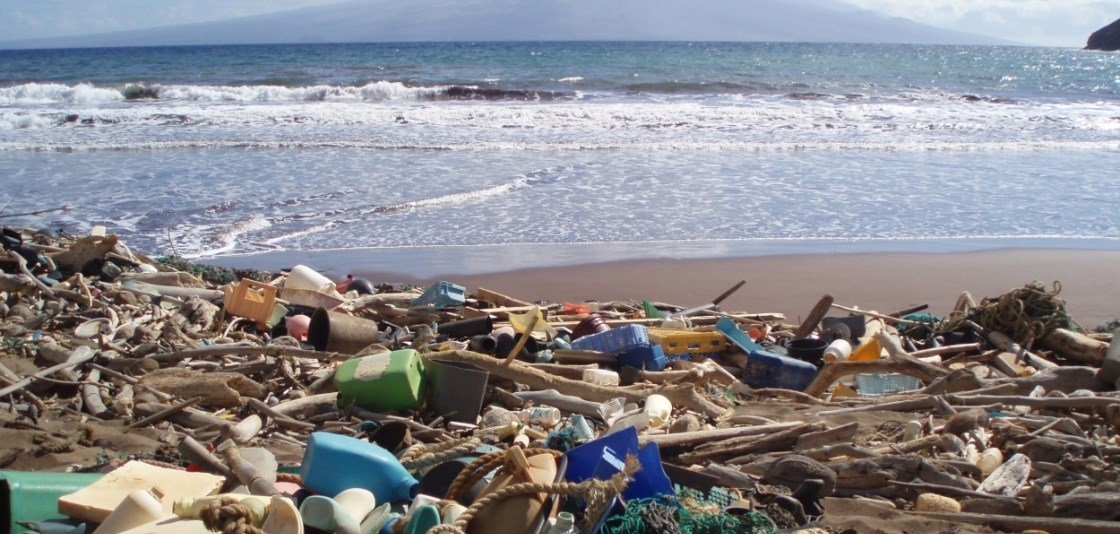 Litter on a beach - Healthy or not healthy?
Daisy Flower in the headlands - Healthy or not healthy?
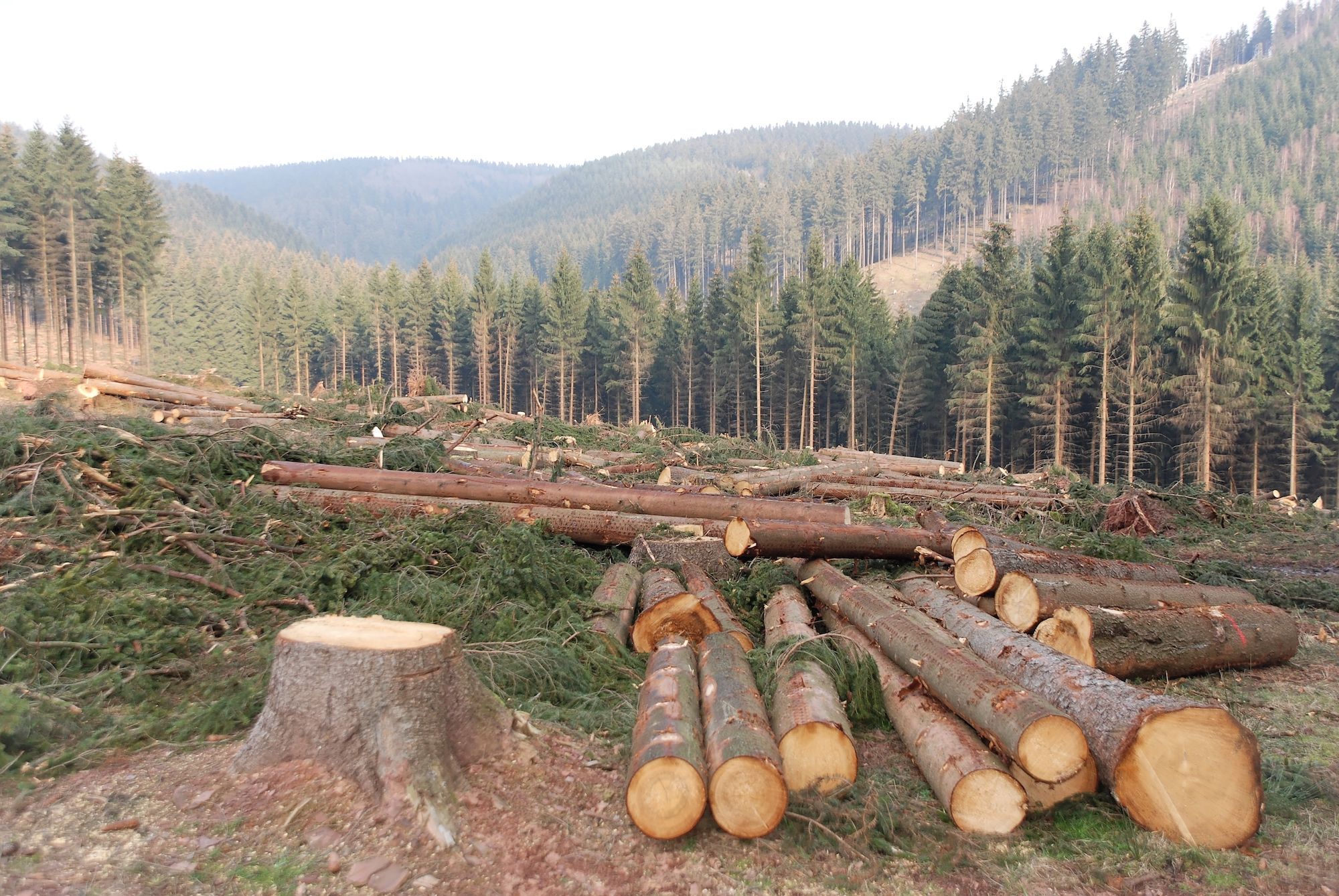 Cutting Trees - Healthy or not healthy?
Bears fishing - Healthy or not healthy?
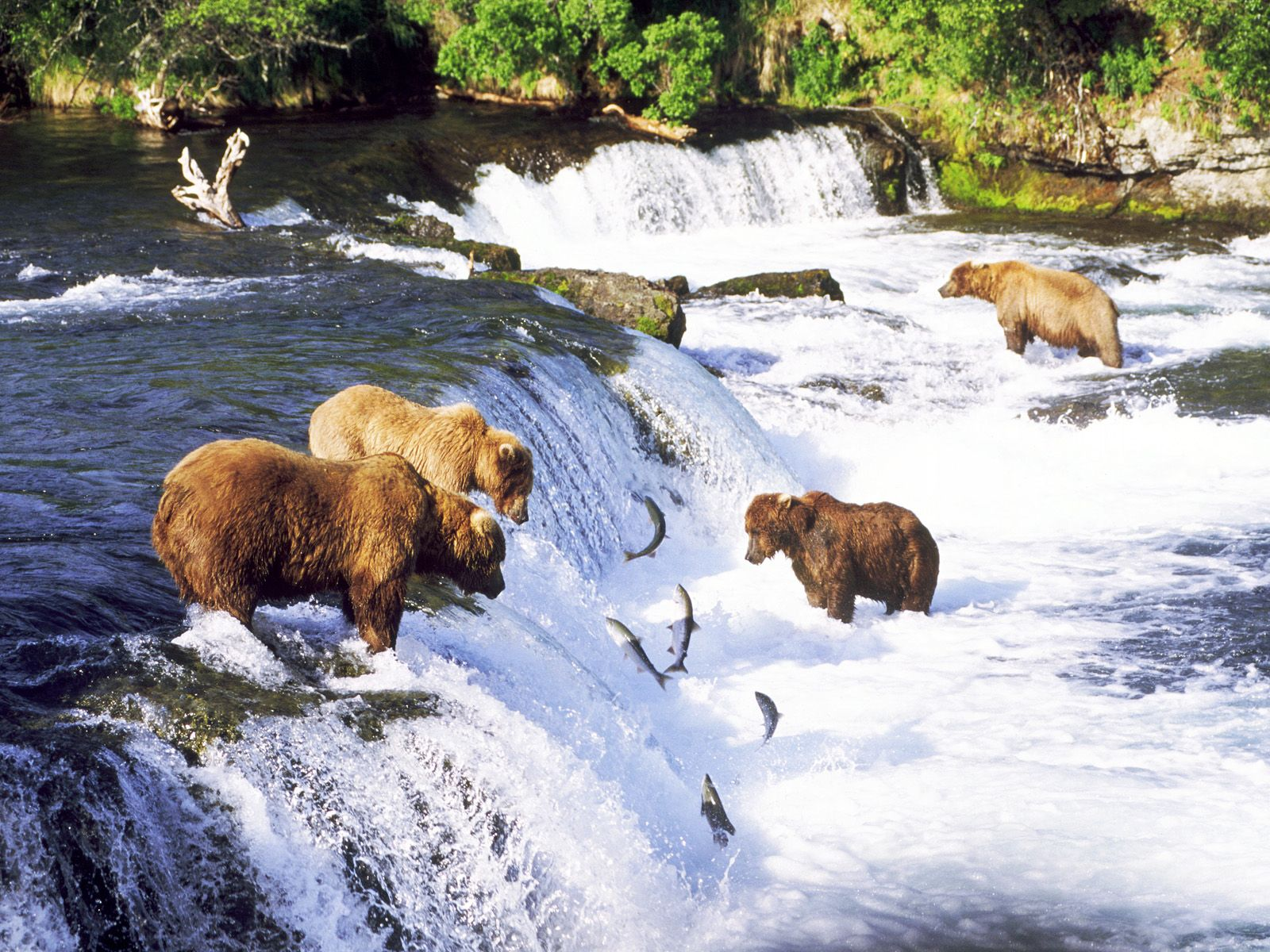 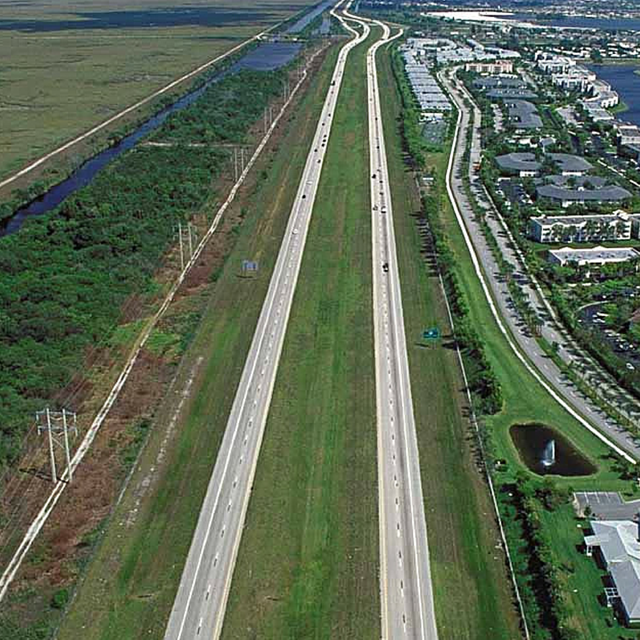 The highway - Healthy or not healthy?
Baby coyotes in a nurse log- Healthy or not healthy?
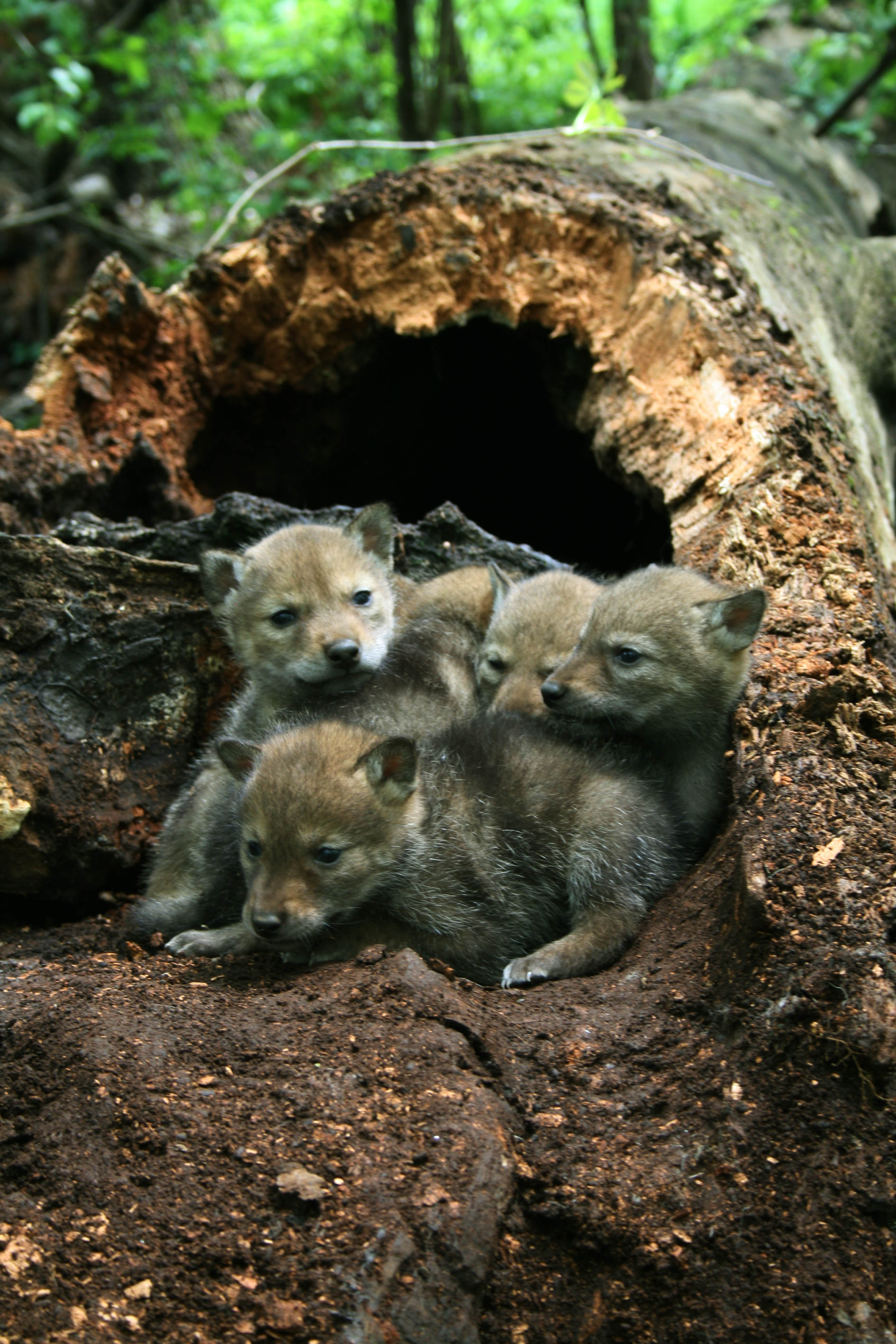